German
Talk about things that make you happy/Describe others (Part 1/2)
 Prenominal adjective agreement  R1 (nominative) 

Downloadable Resource
Frau Conboy
ei
leider
ein
/a
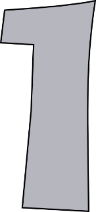 [unfortunately]
frei
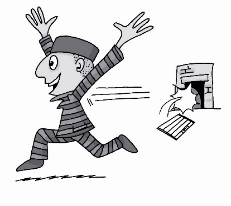 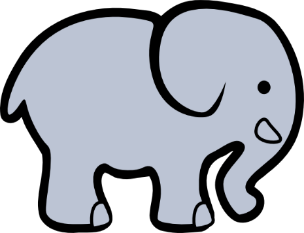 klein
allein
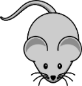 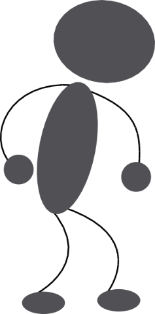 sein
[alone]
[to be]
Mainz
Mai
Puffmais
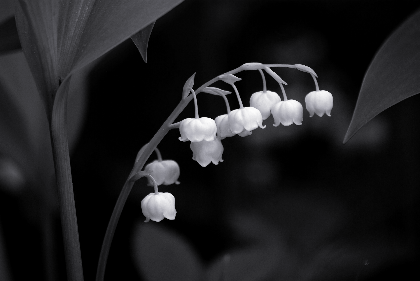 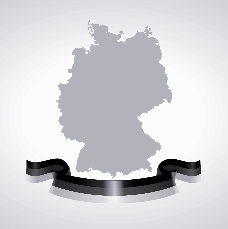 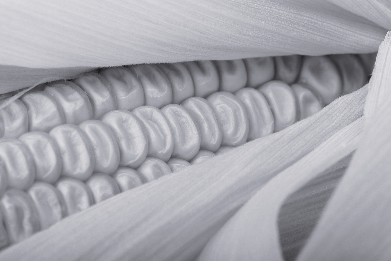 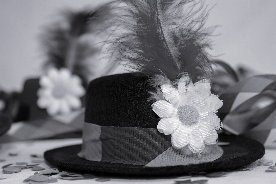 Kaiserin
Taiwan
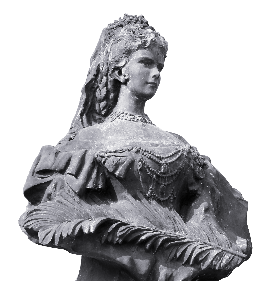 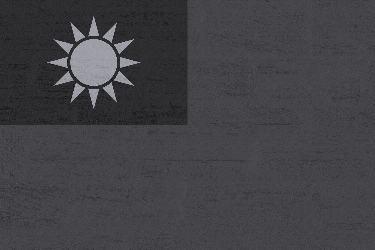 Der Schuh ist bequem!
Der bequeme Schuh ist hier!
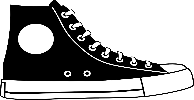 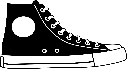 Die Frau ist freundlich!
Die freundliche Frau ist hier!
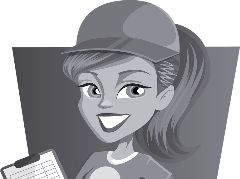 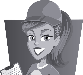 Das Haus 
ist neu!
Das neue Haus ist hier!
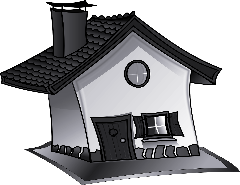 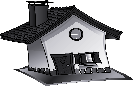 Adjektive - definite articles
In German, when adjectives come after the verb ‘to be’ they don’t change.
Der Schuh ist schön.
Die Pflanze ist schön.
Das Dorf ist schön.
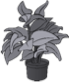 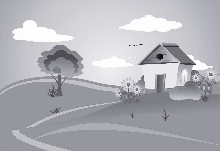 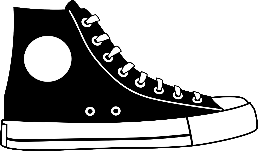 Das schöne Dorf ist dort.
Die schöne Pflanze ist dort.
Der schöne Schuh ist dort.
Adjectives in front of a noun add endings.
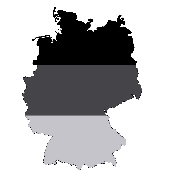 Oh ja … Deutschland             - meine * Heimat…
Der __________ Apfelkuchen. Meine Oma macht ihn so __________ . Und der __________ Ort im Garten, wo ich lese. Dort ist es sehr _____________ . Aber der _________ Dezember! Ich denke, der Schnee ist _______ . Und die __________ Katze. Sie ist so _________ und lieb. Was noch? Oh ja, das __________ Wasser bei Oma. Ich dusche hier so _________ .
1a
1b
2a
2b
3a
4a
4b
3b
5a
5b
* Heimat = homeland
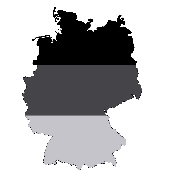 Oh ja … Deutschland             - meine * Heimat…
Der frische Apfelkuchen. Meine Oma macht ihn so lecker.
Und der ruhige Ort im Garten, wo ich lese. Dort ist es sehr bequem. Aber der kalte Dezember! Ich denke, der 
Schnee ist toll. Und die schwarze Katze. Sie ist so klein und 
lieb. Was noch? Oh ja, das warme Wasser bei Oma. Ich dusche hier so schön.
* Heimat = homeland
Der Schuh ist bequem!
Der bequeme Schuh ist hier!
Ein bequemer Schuh ist gut!
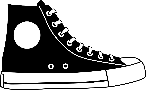 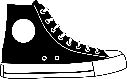 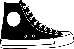 Die Frau ist freundlich!
Die freundliche Frau ist hier!
Eine freundliche Frau ist nett!
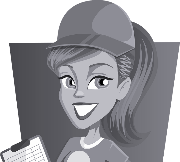 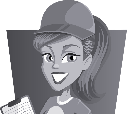 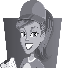 Das Haus 
ist neu!
Das neue Haus ist hier!
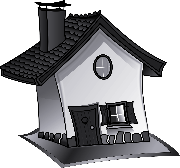 Ein neues Haus ist schön!
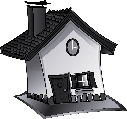 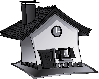 Adjektive - indefinite articles
In German, when adjectives come after the verb ‘to be’ they don’t change.
Ein Sonntag ist 
ruhig.
Eine Pflanze ist 
grün.
Ein Schlagzeug ist laut.
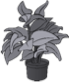 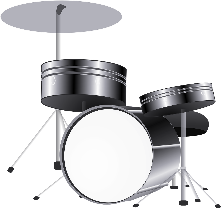 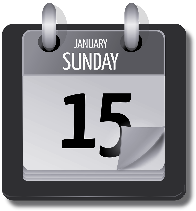 Ein lautes Schlagzeug ist schrecklich.
Eine grüne Pflanze ist schön.
Ein ruhiger Sonntag ist langweilig.
(nominative) singular endings for indefinite articles have the same final letter as their matching definite article.
Ein _______ Apfelkuchen.
Der frische Apfelkuchen!
Der ruhige Ort im Garten.
Der Ort ist es sehr bequem.
Der kalte Dezember!
Der Garten ist toll. 
Die schwarze Katze.
Die Katze ist so klein.
Die warme Dusche bei Oma.
Ein _______ Ort im Garten.
Ein __________ Ort.
Ein _______ Dezember.
Ein ______ Garten.
Eine _______ Katze.
Eine _______ Katze.
Eine _____  bei Oma.
Ein frischer Apfelkuchen.
Der frische Apfelkuchen!
Der ruhige Ort im Garten.
Der Ort ist es sehr bequem.
Der kalte Dezember!
Der Garten ist toll. 
Die schwarze Katze.
Die Katze ist so klein.
Die warme Dusche bei Oma.
Ein ruhiger Ort im Garten.
Ein bequemer Ort.
Ein kalter Dezember.
Ein toller Garten.
Eine schwarze Katze.
Eine kleine Katze.
Eine warme Dusche bei Oma.
1a. Der ________ Apfelkuchen!
1b. The fresh _____________ !
2a. Der ruhige ______ im ________ .
2b. The _______ place in the garden.
3a. Der ______ Dezember!
3b. ____ cold ___________ !
4a. Der Schnee ist _______ . 
4b. The ______ is great.
5a. Das warme _______ bei _____ . 
5b. The ________ water at grandmother’s.
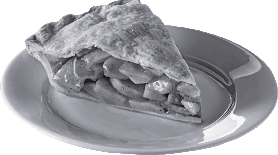 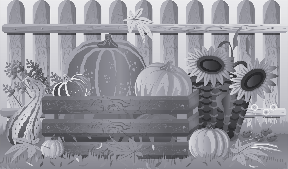 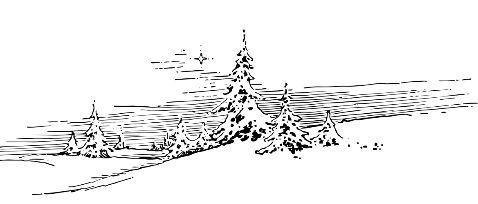 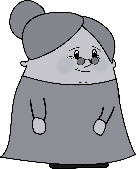 1a. Der frische Apfelkuchen!
1b. The fresh apple cake!
2a. Der ruhige Ort im Garten.
2b. The quiet place in the garden.
3a. Der kalte Dezember!
3b. The cold december!
4a. Der Schnee ist toll. 
4b. The snow is great.
5a. Das warme Wasser bei Oma. 
5b. The warm water at grandmother’s.